Human Factorsin aNetwork Outage
UKNOF26
Paul Thornton
Confessions of someone who really ought to know better by now...
Me.
[Speaker Notes: Comment re: paying please close ears now.]
What Happened?
Pretty routine.

A compromised server generated 1Gbps of traffic and tried to send it down a link slower than that.
[Speaker Notes: This isn’t exactly something new to the industry.]
What Happened (2)?
I became fixated on the fact that the problem was on this link.

It wasn’t.
[Speaker Notes: Well it was – something had it rammed with traffic.  And that traffic affected IGP as well as everything else.]
Why?
Two words: Confirmation Bias.

Rebooting one router “helped” the situation...
... but then lead to a serious case of very poor troubleshooting.

In this instance, exacerbated by the fact that this link is (for reasons I won’t bore you with today) effectively a SPoF.
[Speaker Notes: Humans can be lousy sometimes!
Initial fault – router reboot made it go away for 12 hours.
Problem seemed to remain with line even after all other hardware was changed.]
Why?
Once you are “committed” to thinking this way – it is very hard to re-assess.

The human brain is very good at making the evidence fit your theory.

You don’t realise that you are in this bad place!
[Speaker Notes: Can understand AAIB reports where perfectly serviceable aircraft are flown into the ground.]
It isn’t always the Telco’s fault.
(Neil did not pay me to say this)
It isn’t always your service provider’s fault.
[Speaker Notes: Although you should know exactly how your circuits are carried from A to B.]
If you get to this stage...
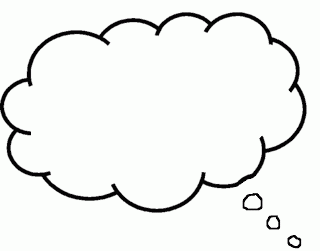 I wonder if there is a dry joint under an SFP which is causing a heat-related problem when there’s lots of zero-to-one transitions, which only happens when a lot of data is being transferred.
[Speaker Notes: This scenario was discussed with someone in the room...]
If you get to this stage...
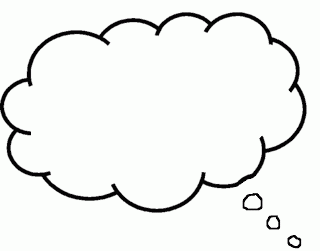 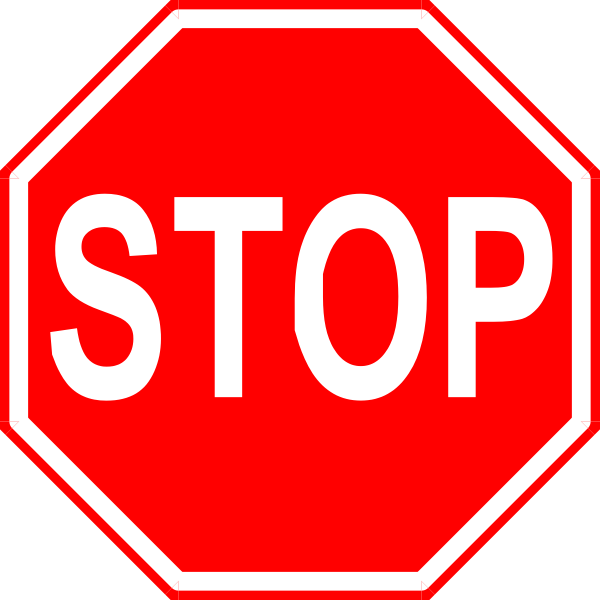 I wonder if there is a dry joint under an SFP which is causing a heat-related problem when there’s lots of zero-to-one transitions, which only happens when a lot of data is being transferred.
[Speaker Notes: Please stop, have a cup of tea or coffee.  It is time to re-assess.]
Just because you have a part of your network “at risk” – don’t jump to conclusions!
[Speaker Notes: This is hard to do – if there is something you can’t swap out, you begin to suspect it above everything else.]
Debugging the Engineer
Methodical approach.

Listen to your colleagues.

Is it really probable that all of these independent things have gone wrong at once?
[Speaker Notes: Back to first principles.
Doesn’t matter if you built the network / server / whatever – someone else who is standing back can probably see you’re in a tar pit.  If you see another person in this place, please speak up.  They’ll thank you even if they are the CTO and you just started.
Our instance problem moved to DSL.]
Debugging the Engineer
Trust your Instruments.

Beware of hidden “gotchas”.

Beware of quick fixes – original compromised server was one.
[Speaker Notes: Pollers locally. B/W graph fragment showing 600Mbit.
Gotcha: line at 1G each end, slowed down in the middle – but the optical gear doing that didn’t expose the dropped packets for operators in their NOC, and bursts of bandwidth over sampling period showed us using ~65% of our commit rate, so no warning.
Original server was a fix for another problem, done in a hurry late at night ... leads to human error in Apache config.]
Questions?
GET /administrator/components/com_livechat/getChat.php?chat=0&last=1%20union%20select%201,unhex(hex(concat(username,0x3a,password))),3,4%20from%20jos_users HTTP/1.1
[Speaker Notes: Good old SQL injection.  When will people learn...]